Halim commutes to work each weekday, driving 28 km each way. The full cost of running a medium sized car is quoted as being 89 cents per kilometre. 
How much does Halim’s weekly commute cost him?
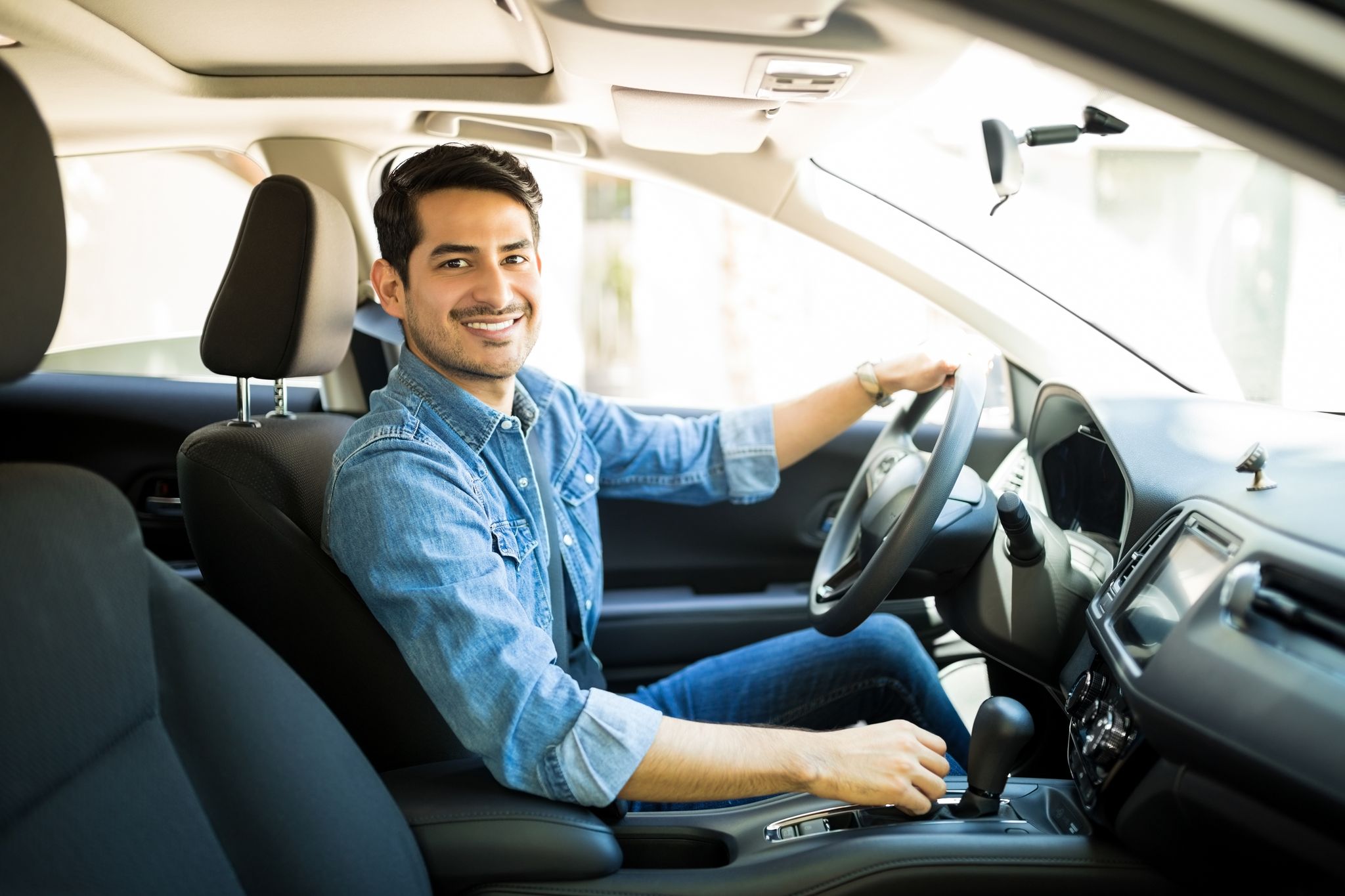 Working out the distance that Halim commutes each week:

There are 5 weekdays (Mon, Tues, Wed, Thurs, Fri).
Each commute is 2 x 28 = 56 km. You might calculate 10 x 28 = 280 km instead.
Working out the cost each week:

280 x 0.89 = $249.20
You might work out the cost per day then multiply by 5.
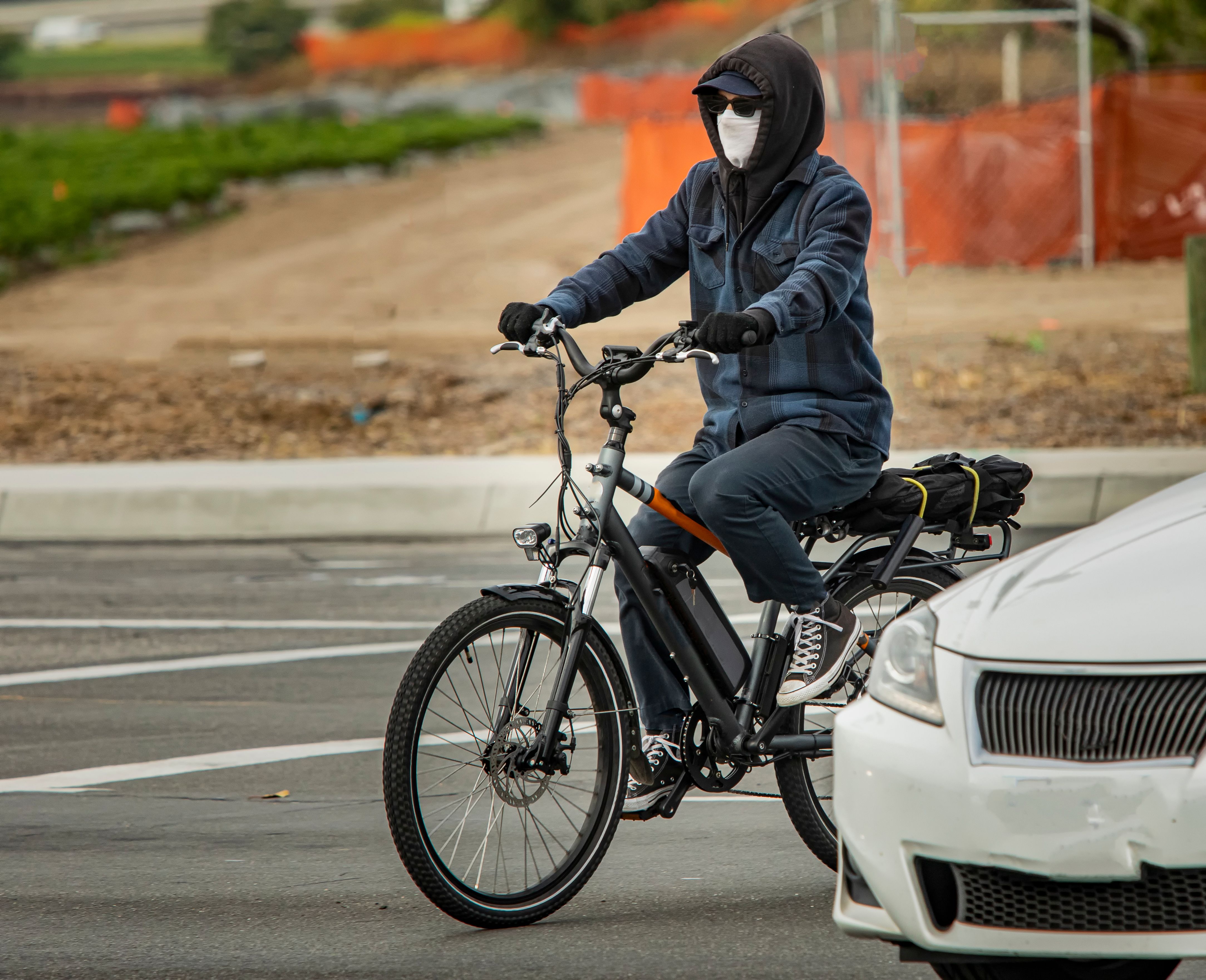 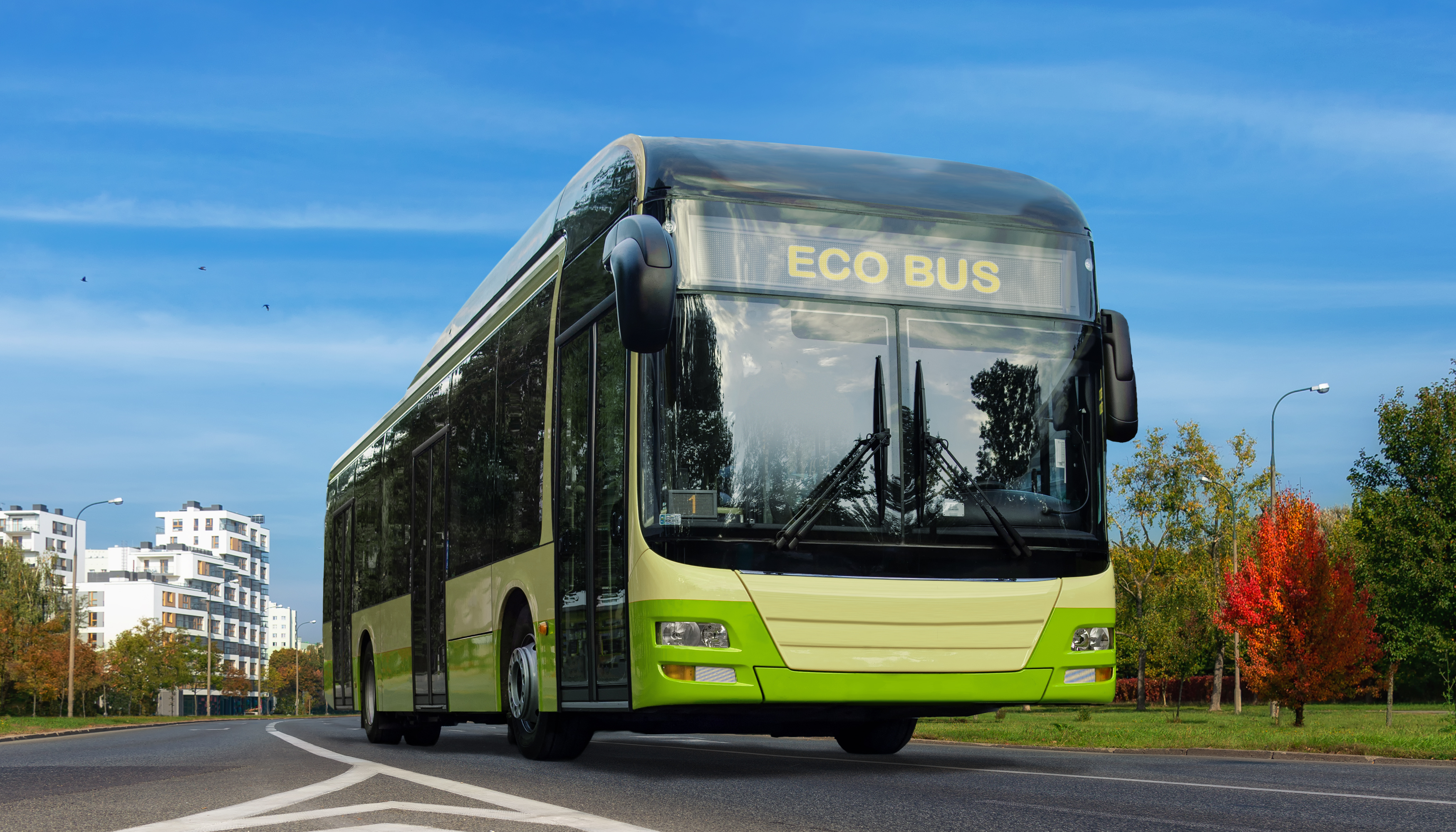 Bus 
$8.90 per one way trip
Travel time (door to door) is 56 minutes each way.
Electric Bicycle
Costs $23.00 per day
Travel time (door to door) is 38 minutes each way.